Qari mill-Ktieb 
tal-Eżodu
Eżodu 3, 1-6.9-12
Mosè kien jirgħa l-merħla ta’ ħatnu Ġetru, qassis ta’ Midjan, u ħa l-merħla ’l hemm fid-deżert, u wasal sa ħdejn Ħoreb, il-muntanja
ta’ Alla.
Hawn deherlu l-anġlu tal-Mulej f’ħuġġieġa nar qalb 
l-għollieq. Mosè ħares u ra l-għollieq jaqbad bin-nar
bla ma jintemm. Mosè qal: “Ħa nersaq u nara din 
id-dehra tal-għaġeb: għala mhux jinħaraq 
l-għollieq?”.
Il-Mulej rah riesaq biex jara, u Alla sejjaħlu minn qalb l-għollieq u qallu:
“Mosè, Mosè!”. 
U Mosè wieġeb: 
“Hawn jien!”. 
U l-Mulej qallu:
“La tersaqx ’l hawn. Neħħi l-qorq minn riġlejk, għax 
il-post li inti fuqu hu art qaddisa!”. 
U ssokta jgħidlu:
“Jien hu Alla ta’ missirijietek: Alla ta’ Abraham, Alla ta’ Iżakk u Alla ta’ Ġakobb”. 
Mosè għatta wiċċu, għax
beża’ jħares lejn Alla.
U l-Mulej qallu:
“Issa, ara, il-karba ta’ wlied Iżrael waslet sa għandi, u rajt ukoll 
it-tgħakkis li bih qegħdin jgħakksuhom
l-Eġizzjani. Ejja, mela, ħa nibagħtek għand 
il-Fargħun biex toħroġ lil ulied Iżrael, il-poplu tiegħi, mill-Eġittu”.
Mosè wieġeb lil Alla: 
“Min jien biex immur quddiem il-Fargħun u noħroġ lil ulied Iżrael 
mill-Eġittu?”.
U Alla wieġbu: 
“Jiena nkun miegħek, u dan ikun is-sinjal li jien bgħattek: meta tkun ħriġt 
il-poplu mill-Eġittu,
intom tqimu lil Alla fuq din il-muntanja”.
Il-Kelma tal-Mulej.
R:/ Irroddu ħajr lil Alla
Salm Responsorjali
R:/  Ħanin u twajjeb 
il-Mulej
Bierek, ruħ tiegħi, il-Mulej!
B’qalbi kollha nbierek 
l-isem qaddis tiegħu.
Bierek, ruħ tiegħi, il-Mulej,
u la tinsiex il-ġid kollu li għamel miegħek.
R:/  Ħanin u twajjeb 
il-Mulej
Hu li jaħfer dnubietek kollha;
ifejjaq il-mard tiegħek kollu;
jifdi lil ħajtek mill-qabar;
iħaddnek bit-tieba u 
l-ħniena.
R:/  Ħanin u twajjeb 
il-Mulej
Il-Mulej jagħmel 
is-sewwa,
u l-ħaqq mal-maħqurin kollha.
Hu għarraf lil Mosè 
l-ħsieb tiegħu,
l-għemejjel tiegħu lil ulied Iżrael.
R:/  Ħanin u twajjeb 
il-Mulej
Hallelujah, Hallelujah
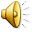 Infaħħrek, Missier, Sid 
is-sema u l-art,
għax inti dawn il-ħwejjeġ tas-Saltna wrejthom 
liċ-ċkejknin.
Hallelujah, Hallelujah
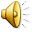 Qari mill-Evanġelju skont 
San Mattew
Mt 11, 25-27
R:/ Glorja lilek Mulej
F’dak iż-żmien, Ġesù qabad u qal:
“Infaħħrek, Missier, Sid 
is-sema u l-art, għax inti dawn il-ħwejjeġ ħbejthom lil min għandu l-għerf u 
d-dehen u wrejthom
liċ-ċkejknin. Iva, Missier, għax lilek hekk għoġbok. Kollox kien mogħti lili minn Missieri, u ħadd ma jagħraf lill-Iben jekk
mhux il-Missier, kif ħadd ma jagħraf lill-Missier jekk mhux l-Iben u dak li lilu l-Iben irid jgħarrafhulu”.
Il-Kelma tal-Mulej
R:/ Tifħir lilek Kristu